Измерение амбиполярного потенциала плазмы в ГДЛ методом доплеровской спектроскопии: основные результаты
А.А. Лизунов, В.В. Максимов
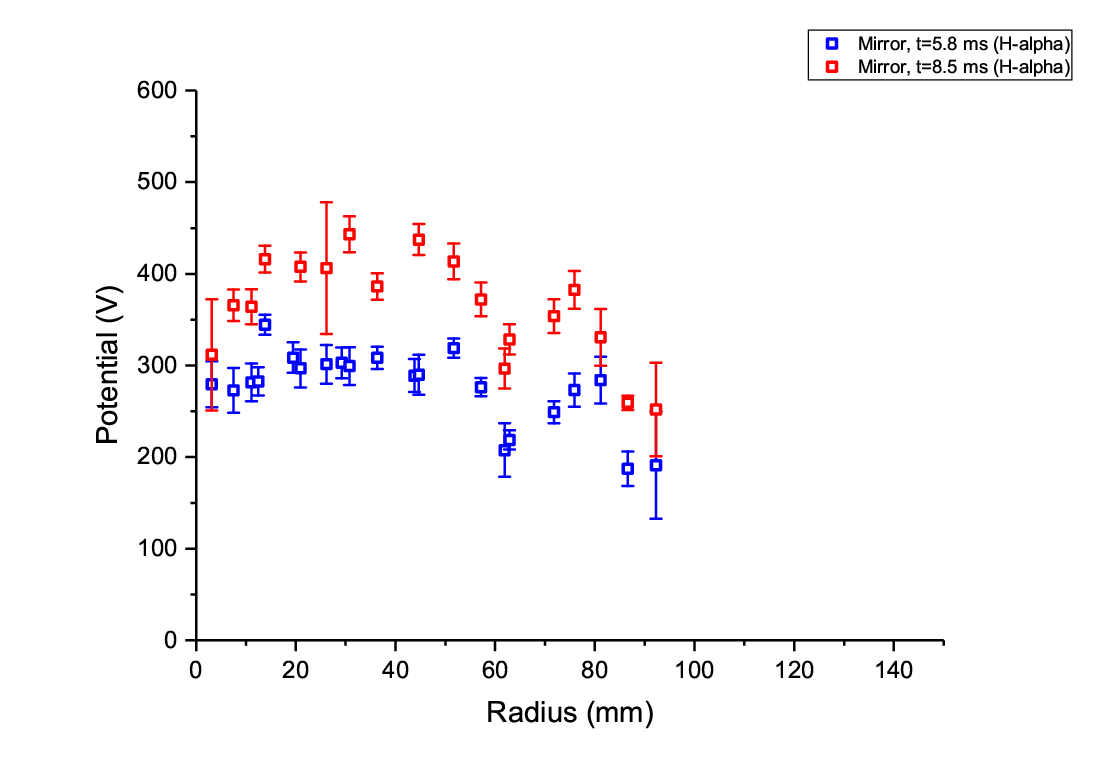 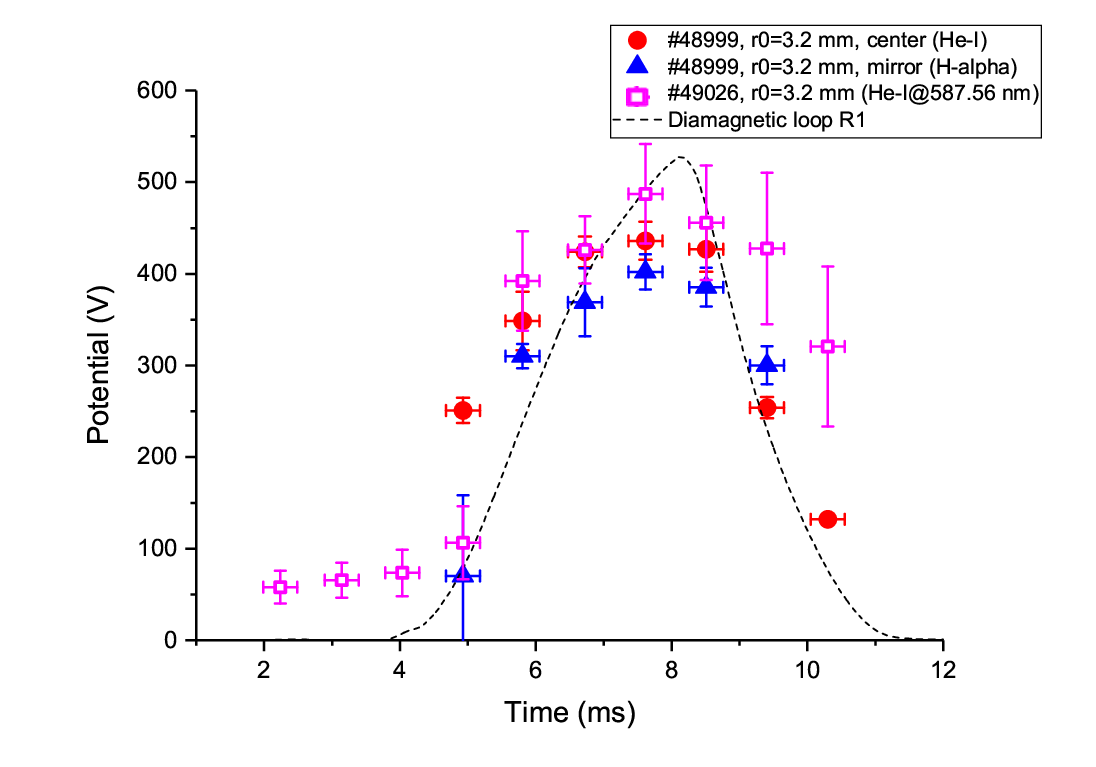 Динамика потенциала плазмы на оси в различных выстрелах ГДЛ
Поперечный профиль потенциала в различные моменты времени
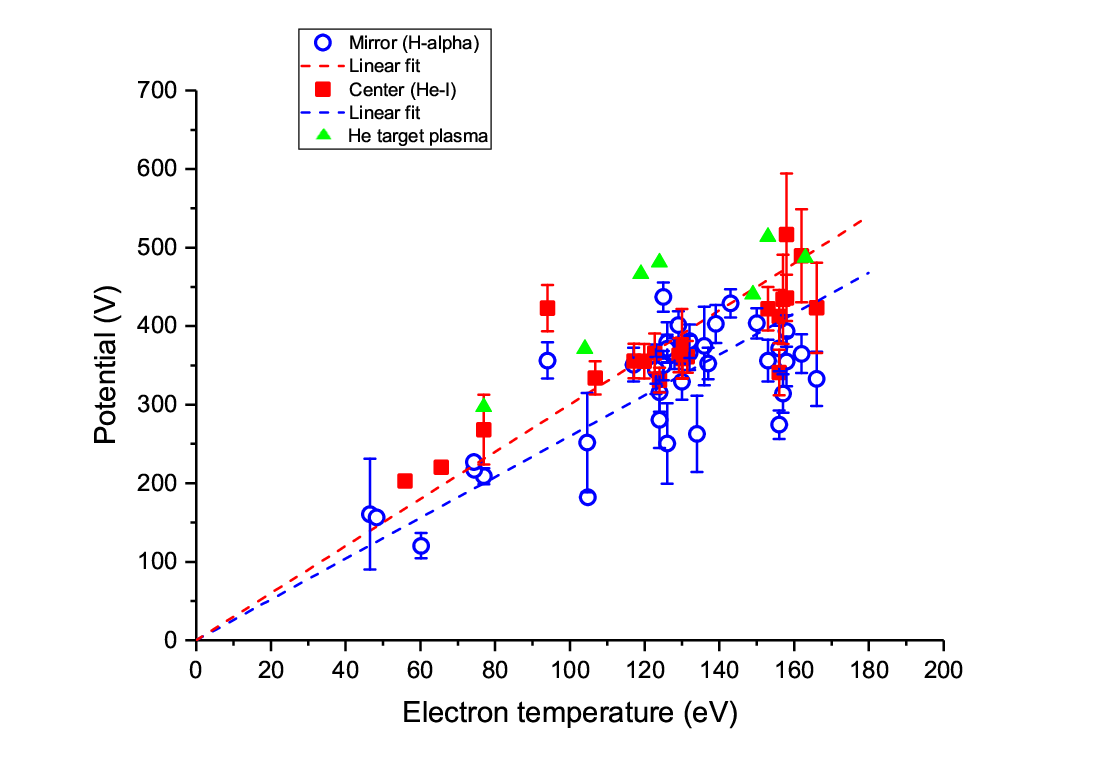 Зависимость потенциала плазмы в пробке и в центре ГДЛ от электронной температуры (на оси)

Потенциал в пробке составляет  85% потенциала в центре ГДЛ.